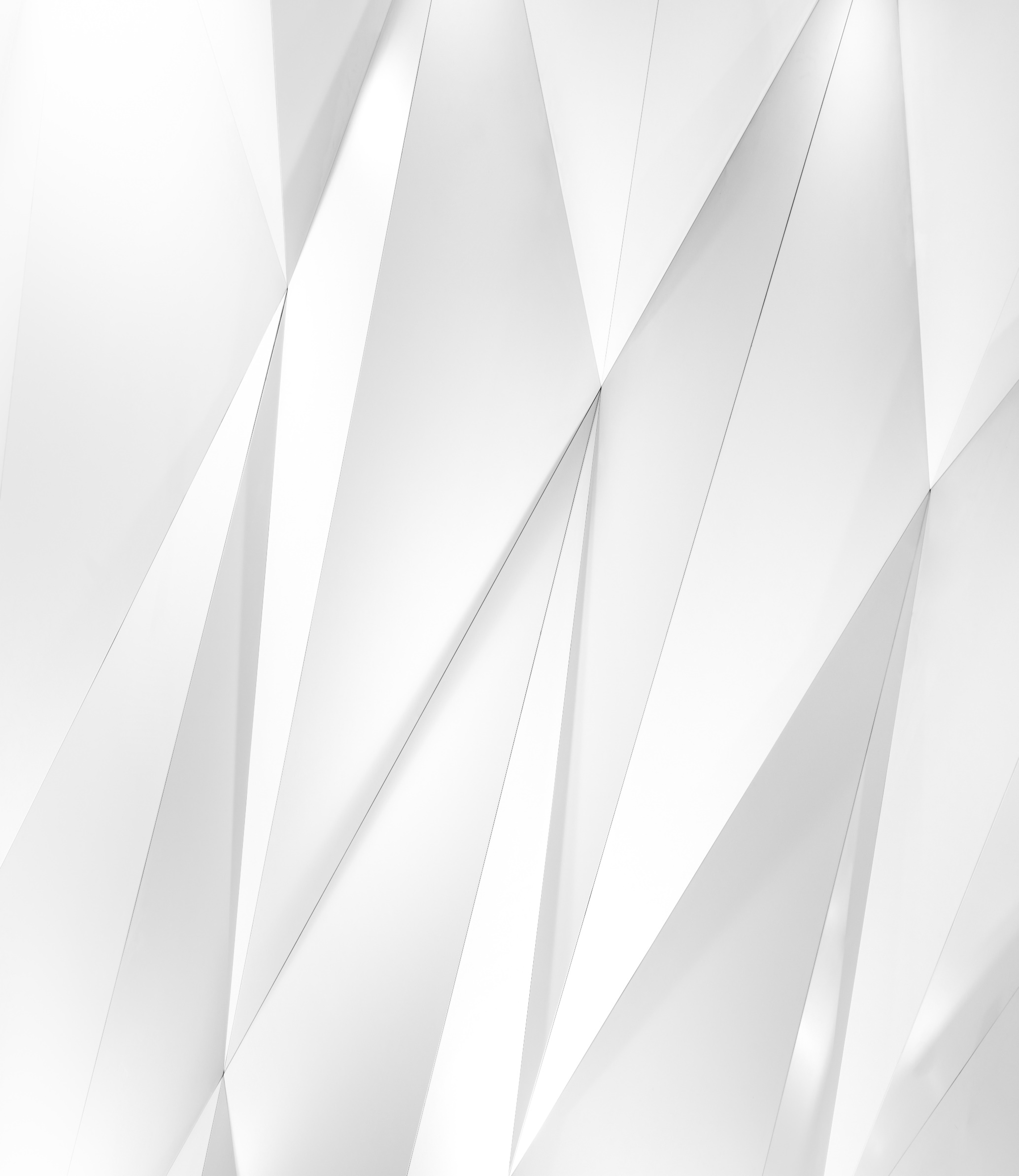 WEBINARS - MAY 2025
2nd  May, Friday
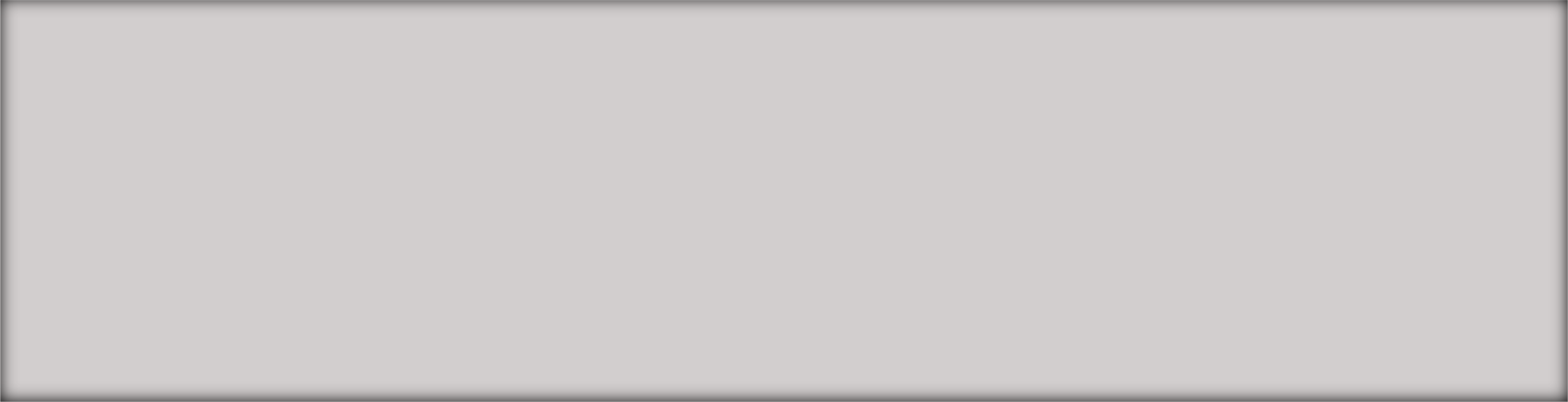 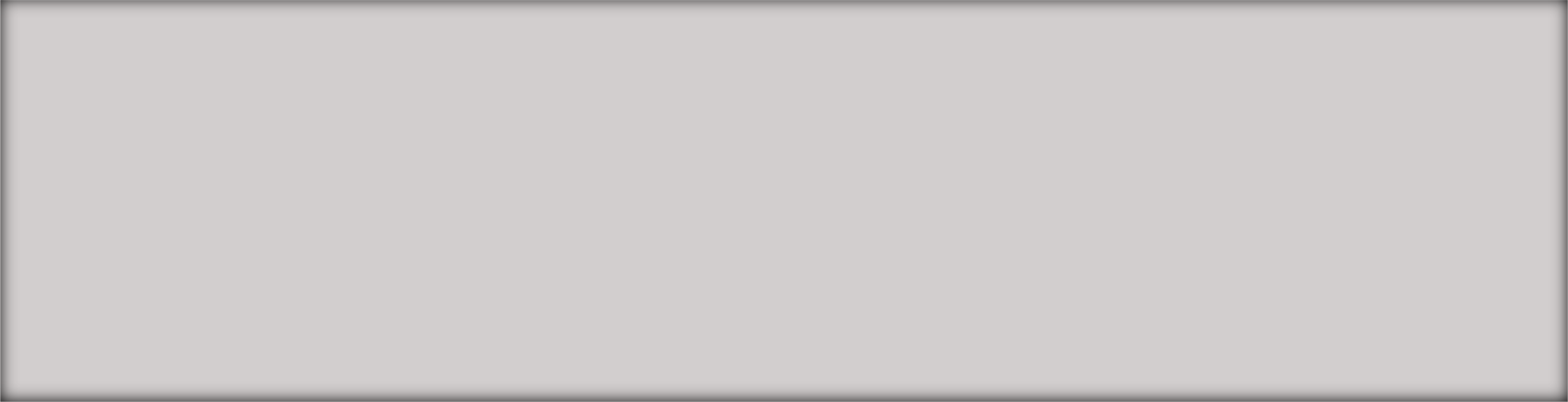 Developing Market for Distressed Assets in India
9th May, Friday
Valuation under IBC- Best Practices
16th  May, Friday
Role of IPs in Restructuring and Turnaround
30th May, Friday
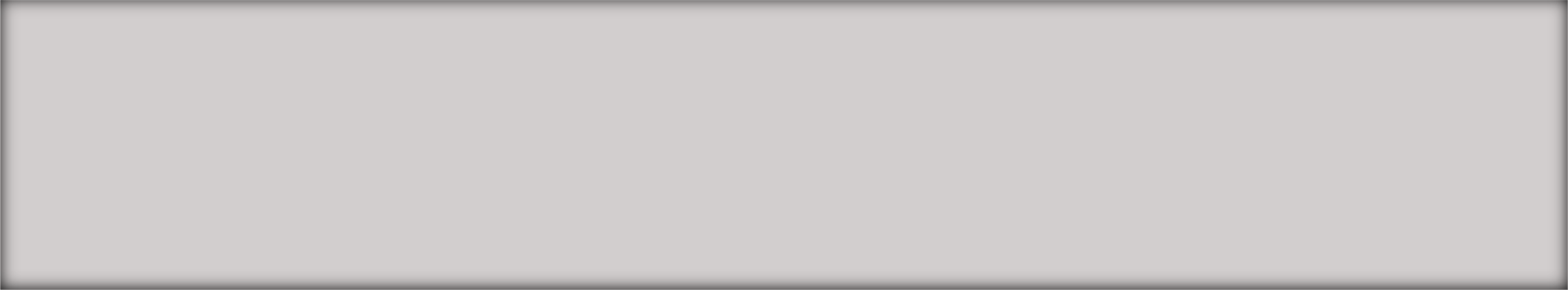 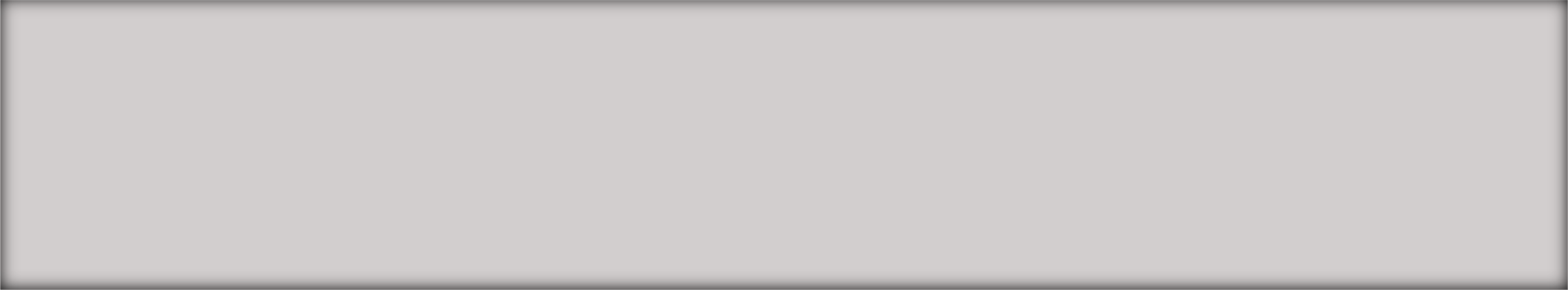 Common Issues In Monitoring & Inspection & Peer Review
TIME: 3 PM to 6 PM
CPE: 
2 Hours each(for IPs)
3 Hours each(for RVs)
FEE: Rs. 600/- + GST
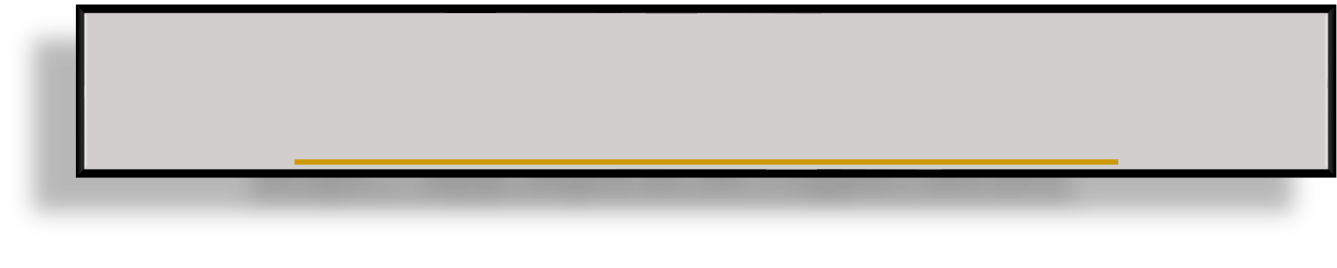 Click to Register: https://app.iiipicai.in/regpayments/
Visit Us:
www.iiipicai.in
Contact us: ipprogram@icai.in
+91-8178995141